LAW AND BIOETHICS AND IMPLICIT BIASL
LAW, BIOETHICS AND IMPLICIT BIAS
A STANDARD OF CARE DISCUSSION
NOVEMBER 4, 2021
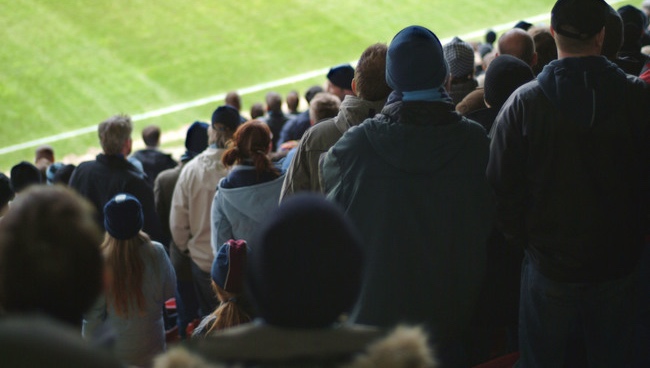 Addressing Implicit Bias as a Standard of Care: A Legal & Ethical Imperative Nov. 4, 2021 6:15-8:15 p.m.
Required legal notice:
(some of us are lawyers after all)
Addressing Implicit Bias as a Standard of Care: 
A Legal & Ethical Imperative 
Nov. 4, 2021 6:15-8:15 p.m.


"Information Regarding New York CLE Credits:
Columbia Law School has been certified by the New York State Continuing Legal Education (CLE) Board as an Accredited Provider of CLE programs. Under New York State CLE regulations, this live simultaneous transmission non-transitional CLE Program will provide 1 hour of New York CLE credit in Diversity, Inclusion, & the Elimination of Bias, 0.5 credit in Areas of Professional Practice, and 0.5 credit in Ethics & Professionalism. This CLE credit is awarded to New York attorneys for full attendance of the Program in its entirety and no partial credit will be awarded. Attendance is determined by an attorney's submission of their Attorney Attendance Affirmation forms with appropriate course codes noted. On submission of the Attorney Attendance Affirmations, attorneys also should submit their completed Evaluation Form, provided by the program organizers. Please note the NYS Certificates of Attendance will be sent to the email address as it appears in the register unless otherwise noted there."
More Required Legal Notices:
Addressing Implicit Bias as a Standard of Care: 
A Legal & Ethical Imperative 
Nov. 4, 2021 6:15-8:15 p.m.


Introduction: 		Erwin DeLeon

Presenters:

David N. Hoffman 

Nikeeya Alexander

Jorge Rivera

The presenters have no conflicts of interest to disclose.
AGENDA
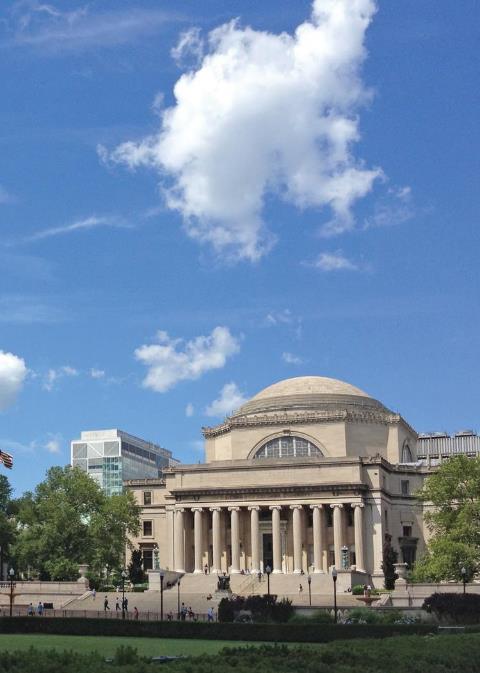 1)	What is a standard of care in a clinical, ethical, 	and legal sense? 

2)	What is the impact of implicit bias on meeting the 	standard of care?
                  
3)		What does implicit bias look like at the bedside and 	how does it impact the standard of care?							
4)         	Lessons to be learned from the recognition of the 	rights of patients with Limited English Proficiency 	(LEP)

5)		What can, and should Clinicians and Lawyers do to 	redress implicit bias?
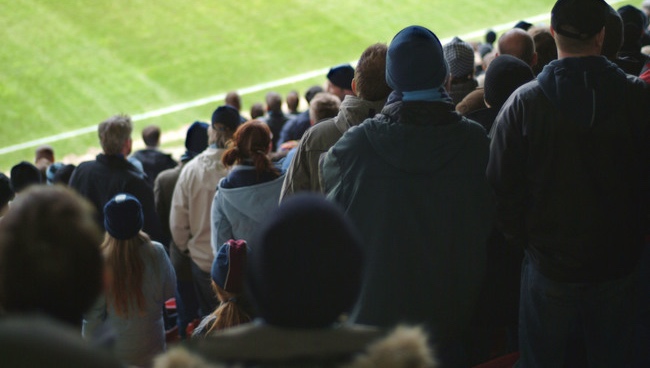 LAW AND BIOETHICS AND IMPLICIT BIAS
LAW AND BIOETHICS AND IMPLICIT BIAS
First things first,


       Why are we here?
LAW AND BIOETHICS AND IMPLICIT BIAS
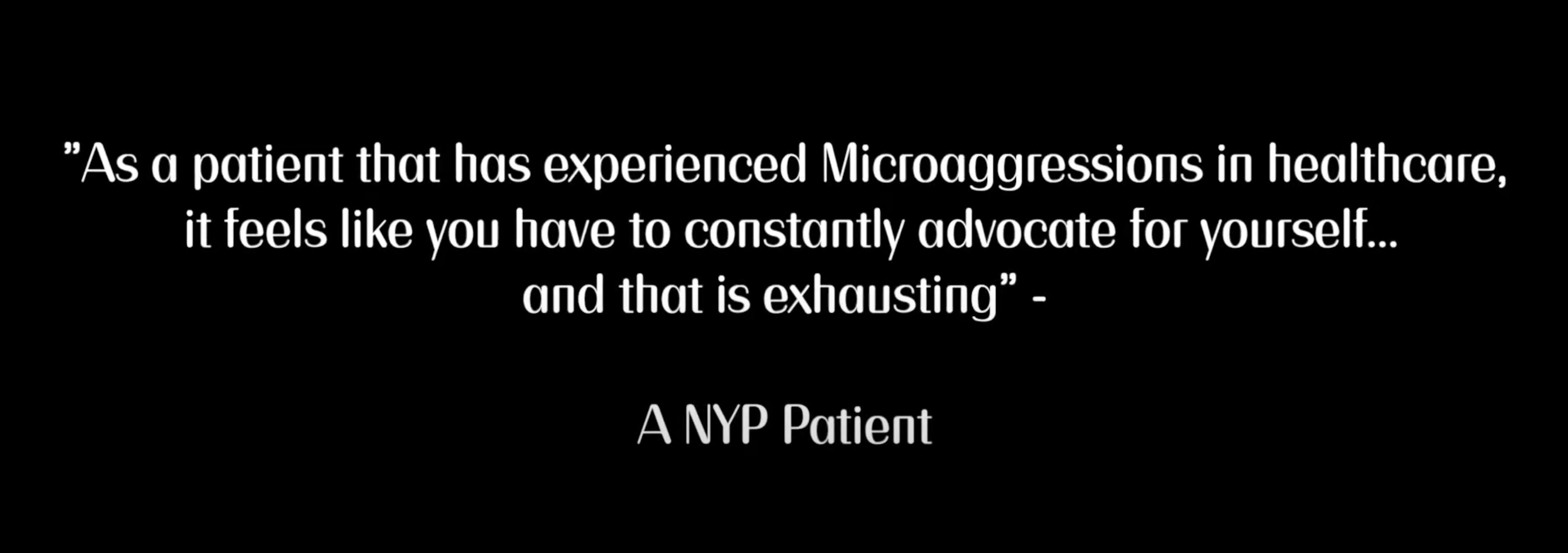 LAW AND BIOETHICS AND IMPLICIT BIAS
What is a standard of care in a clinical, ethical, and legal sense?
LAW AND BIOETHICS AND IMPLICIT BIAS
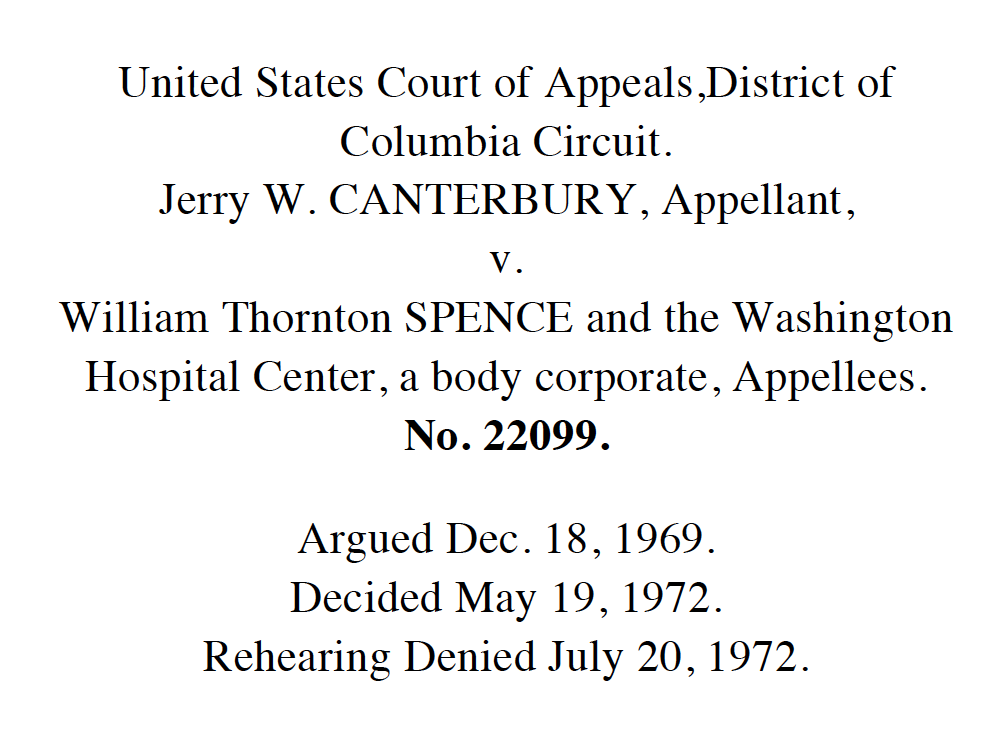 LAW AND BIOETHICS AND IMPLICIT BIAS
The Court also held that evidence including
evidence that the patient progressed after the
operation until he fell while unattended but, a few
hours thereafter, his condition had deteriorated and
testimony that there were complaints of paralysis
and respiratory difficulty and medical testimony
that paralysis can be brought on by trauma or shock
presented an issue whether there was dereliction of
the hospital's duty to exercise reasonable care for
the safety and well-being of the patient, and an issue
of causality.
LAW AND BIOETHICS AND IMPLICIT BIAS
Physician has duty, as facet of due care, to warn of dangers lurking in proposed treatment and to impart
information which patient has every right to expect;
reasonable explanation required means generally
informing patient in nontechnical terms as to what
is at stake, i. e., the therapy alternatives open to
him, goals expected or believed to be achieved, and
risks which may ensue from particular treatment
and no treatment.
LAW AND BIOETHICS AND IMPLICIT BIAS
… Nor can we ignore the fact that to bind
the disclosure obligation to medical usage is to arrogate the decision on revelation to the physician alone. Respect for the patient's right of self determination on particular therapy demands a standard set by law for physicians rather than one which physicians may or may not impose upon themselves.
LAW AND BIOETHICS AND IMPLICIT BIAS
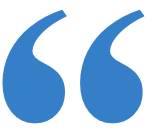 [e]very human being of adult years and sound mind has a right to determine what shall be done with his own body,



Schloendorff v. Society of New York Hospital 
211 N. Y. 125, 129-130, 105 N. E. 92, 93 (1914)
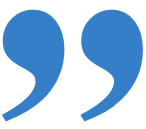 14
LAW AND BIOETHICS AND IMPLICIT BIAS
What is the impact of implicit bias on meeting the standard of care?
LAW AND BIOETHICS AND IMPLICIT BIAS
For an answer to this question, we must turn…

 to ourselves.
LAW AND BIOETHICS AND IMPLICIT BIAS
First participation code:

*********
LAW AND BIOETHICS AND IMPLICIT BIAS
What does implicit bias look like at the bedside and how does it impact the standard of care?
LAW AND BIOETHICS AND IMPLICIT BIAS
Nikeeya Explains:


			with video!


		Let’s watch a few examples.
LAW AND BIOETHICS AND IMPLICIT BIAS
What Lessons can be learned from the recognition of the rights of patients with Limited English Proficiency(LEP)?
LAW AND BIOETHICS AND IMPLICIT BIAS
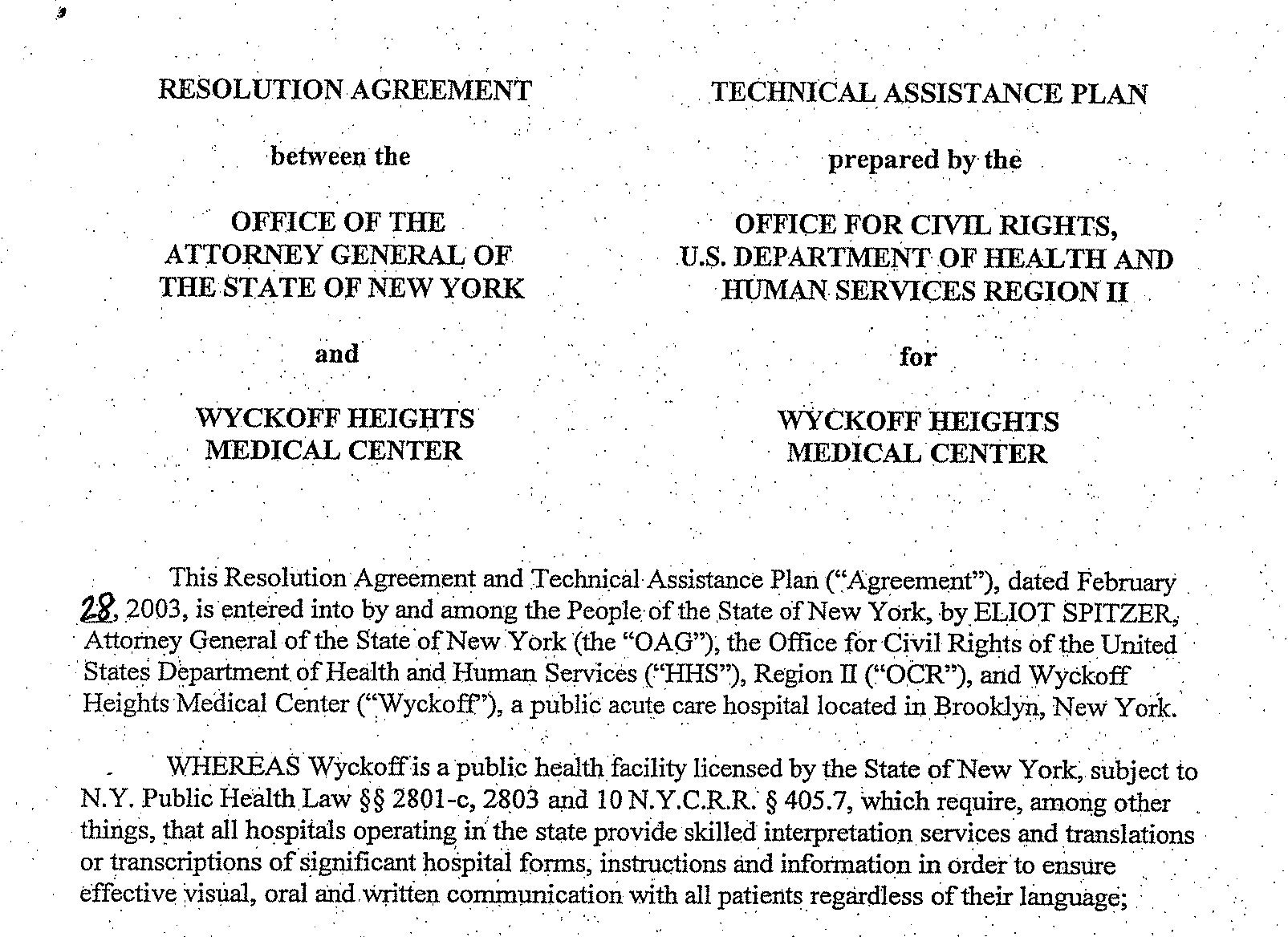 LAW AND BIOETHICS AND IMPLICIT BIAS
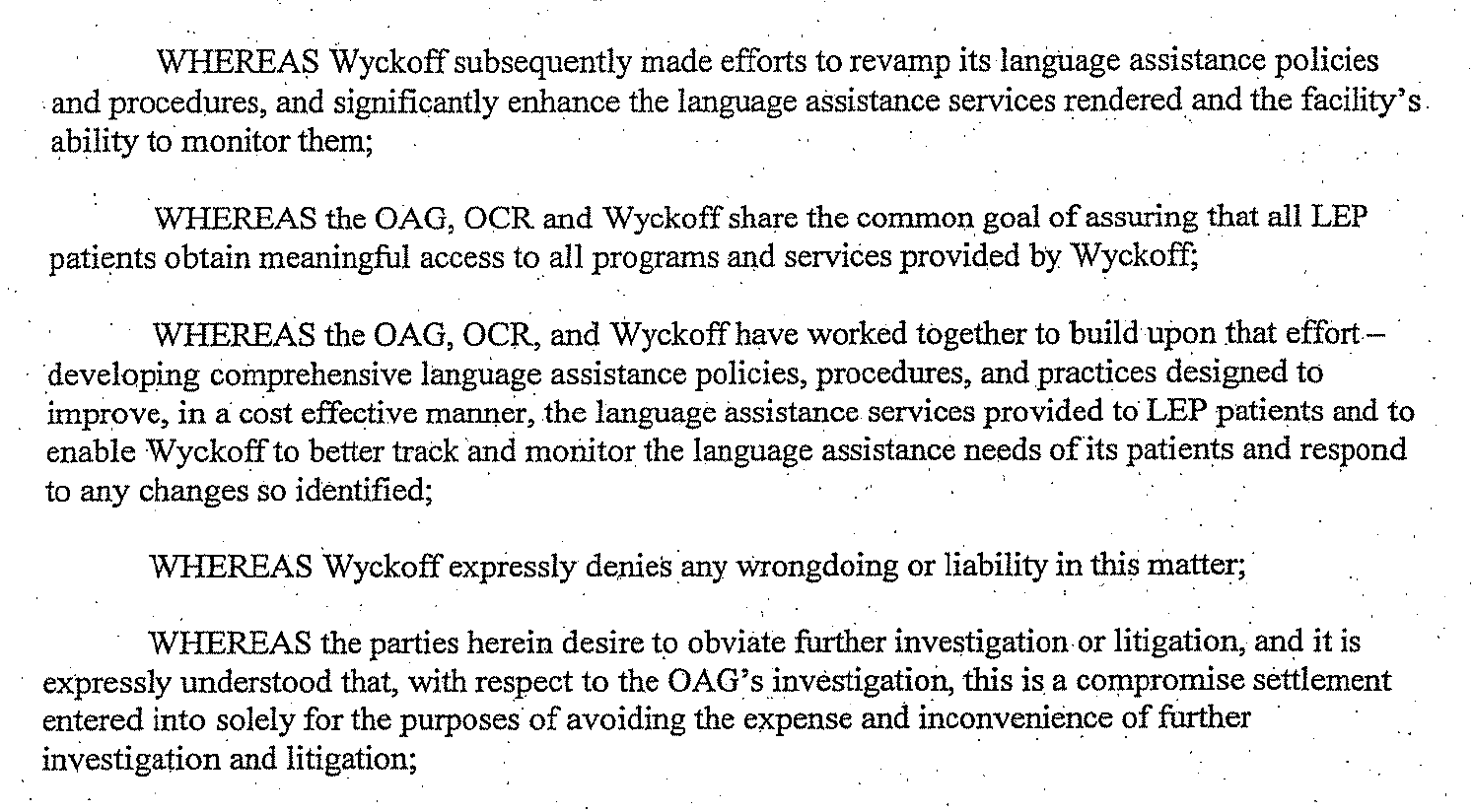 LAW AND BIOETHICS AND IMPLICIT BIAS
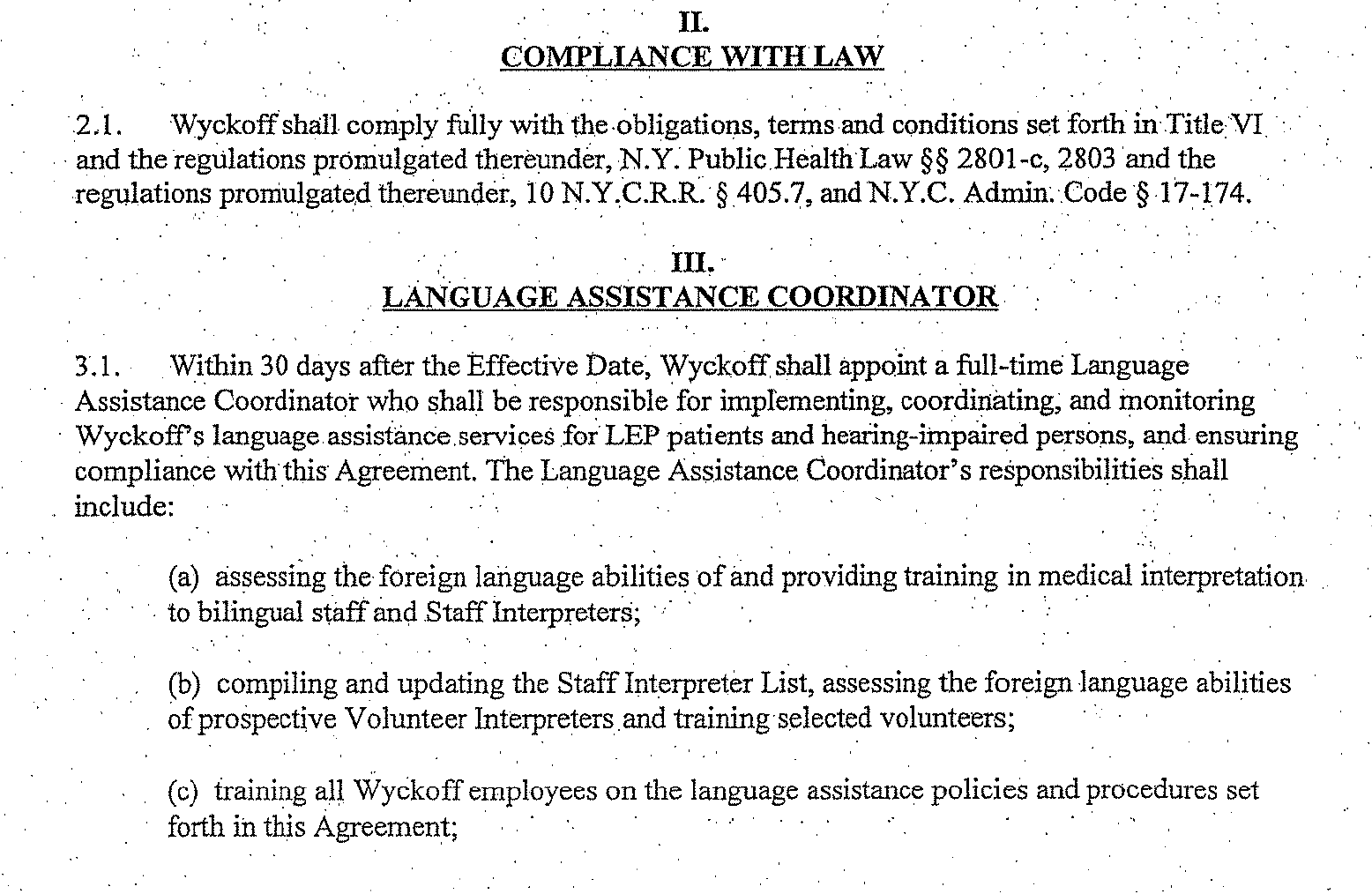 LAW AND BIOETHICS AND IMPLICIT BIAS
What can, and should Clinicians and Lawyers do to redress implicit bias?
LAW AND BIOETHICS AND IMPLICIT BIAS
RULE 1.2 SCOPE OF REPRESENTATION AND ALLOCATION OF AUTHORITY BETWEEN CLIENT AND LAWYER

* * *
(f) A lawyer may refuse to aid or participate in conduct that the lawyer believes to be unlawful, even though there is some support for an argument that the conduct is legal. 

(g) A lawyer does not violate these Rules by being punctual in fulfilling all professional commitments, by avoiding offensive tactics, and by treating with courtesy and consideration all persons involved in the legal process.
LAW AND BIOETHICS AND IMPLICIT BIAS
RULE 1.1 

COMPETENCE (a) A lawyer should provide competent representation to a client. Competent representation requires the legal knowledge, skill, thoroughness and preparation reasonably necessary for the representation. (b) A lawyer shall not handle a legal matter that the lawyer knows or should know that the lawyer is not competent to handle, without associating with a lawyer who is competent to handle it. (c) A lawyer shall not intentionally: (1) fail to seek the objectives of the client through reasonably available means permitted by law and these Rules; or (2) prejudice or damage the client during the course of the representation except as permitted or required by these Rules.
LAW AND BIOETHICS AND IMPLICIT BIAS
RULE 4.1 

TRUTHFULNESS IN STATEMENTS TO OTHERS In the course of representing a client, a lawyer shall not knowingly make a false statement of fact or law to a third person. Comment Misrepresentation [1] A lawyer is required to be truthful when dealing with others on a client’s behalf, but generally has no affirmative duty to inform an opposing party of relevant facts. A misrepresentation can occur if the lawyer incorporates or affirms a statement of another person that the lawyer knows is false. Misrepresentations can also occur by partially true but misleading statements or omissions that are the equivalent of affirmative false statements. As to dishonest conduct that does not amount to a false statement or for misrepresentations by a lawyer other than in the course of representing a client, see Rule 8.4.
In the end,
The law is NECESSARY, 

				But not  SUFFICIENT,

To achieve our ethical goals in medicine.
28
LAW AND BIOETHICS AND IMPLICIT BIAS
Second  participation code:

************
NEXT STEPS  |  Q&A
Stay tuned for part two, the institutional perspective.
Q&A
PLEASE FEEL FREE TO CONTACT US IF YOU HAVE ANY QUESTIONS.
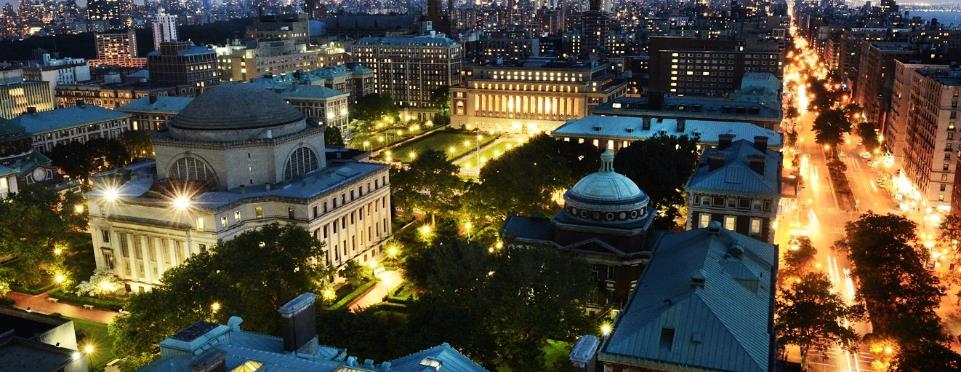 CONTACT


David N. Hoffman

DNH2101@Columbia.edu